Talk About: Academic Success
Fall 2021
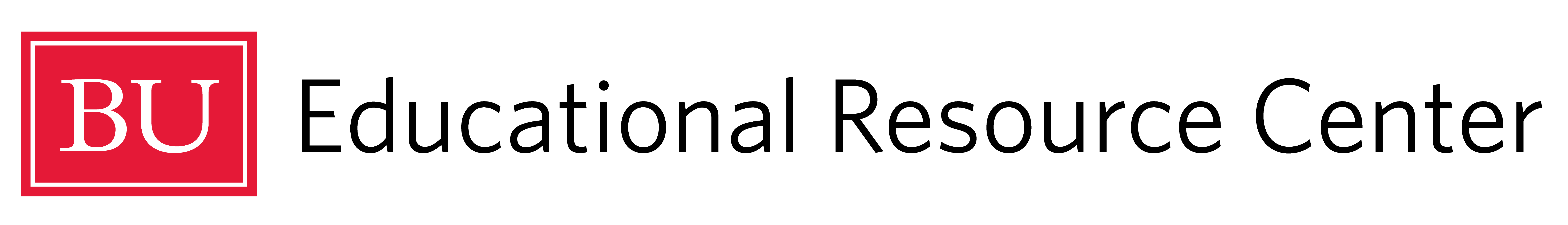 ERC Services 
Time Management and Community Engagement 
Establishing Relationships with Professors 
Academic Peer Support
Breakout rooms 
Q&A
Overview
Academic Skills Advising 
Language Link
Peer Tutoring
Workshops 
Writing Assistance 
Graduate Writing Support
ERC Services
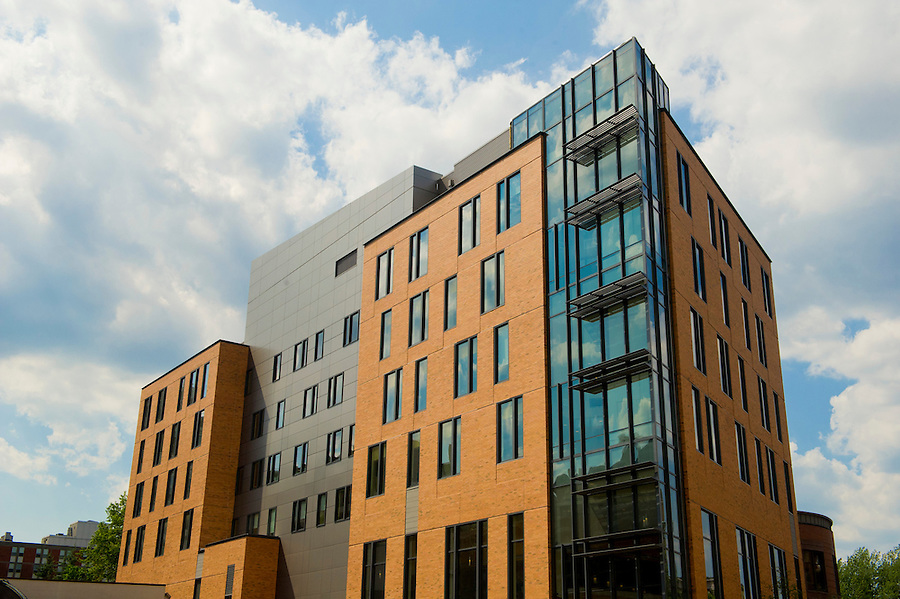 Where to Find Us
Visit Us!
100 Bay State Road, 6th Floor
Website: bu.edu/erc   


Contact Us!		Follow Us!
(617) 353-7077		BU_ERC     
erc@bu.edu			BUERC
							BUERC
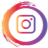 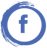 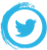 24 Hour Time Grid 
Semester at a Glance Calendar
Community involvement
Time Management and Community Involvement
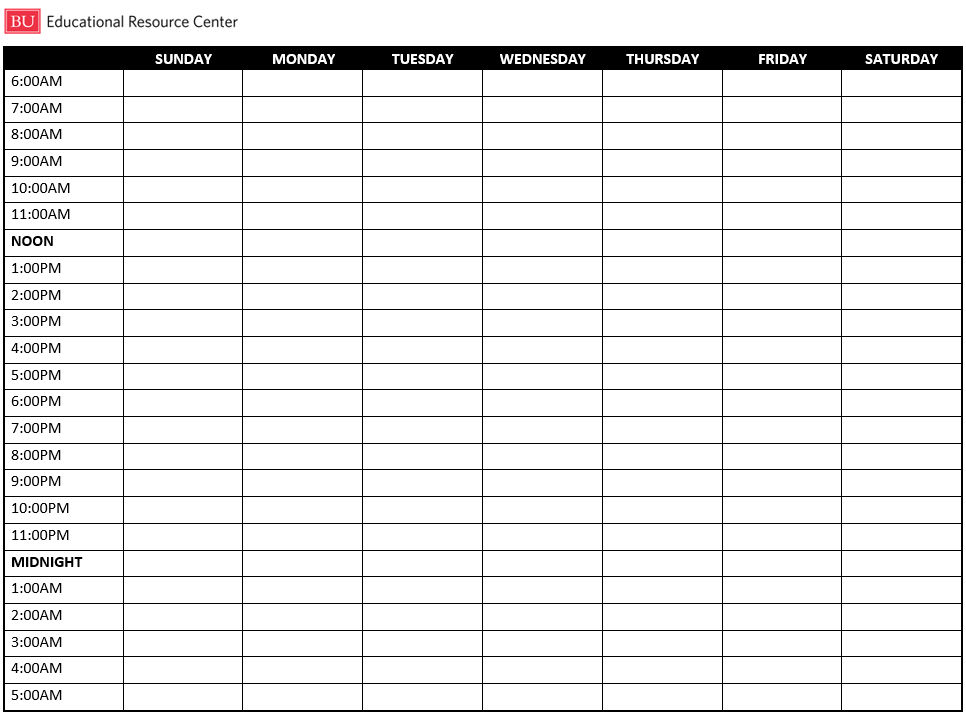 24 Hour Time Grid
How to Create Your Grid
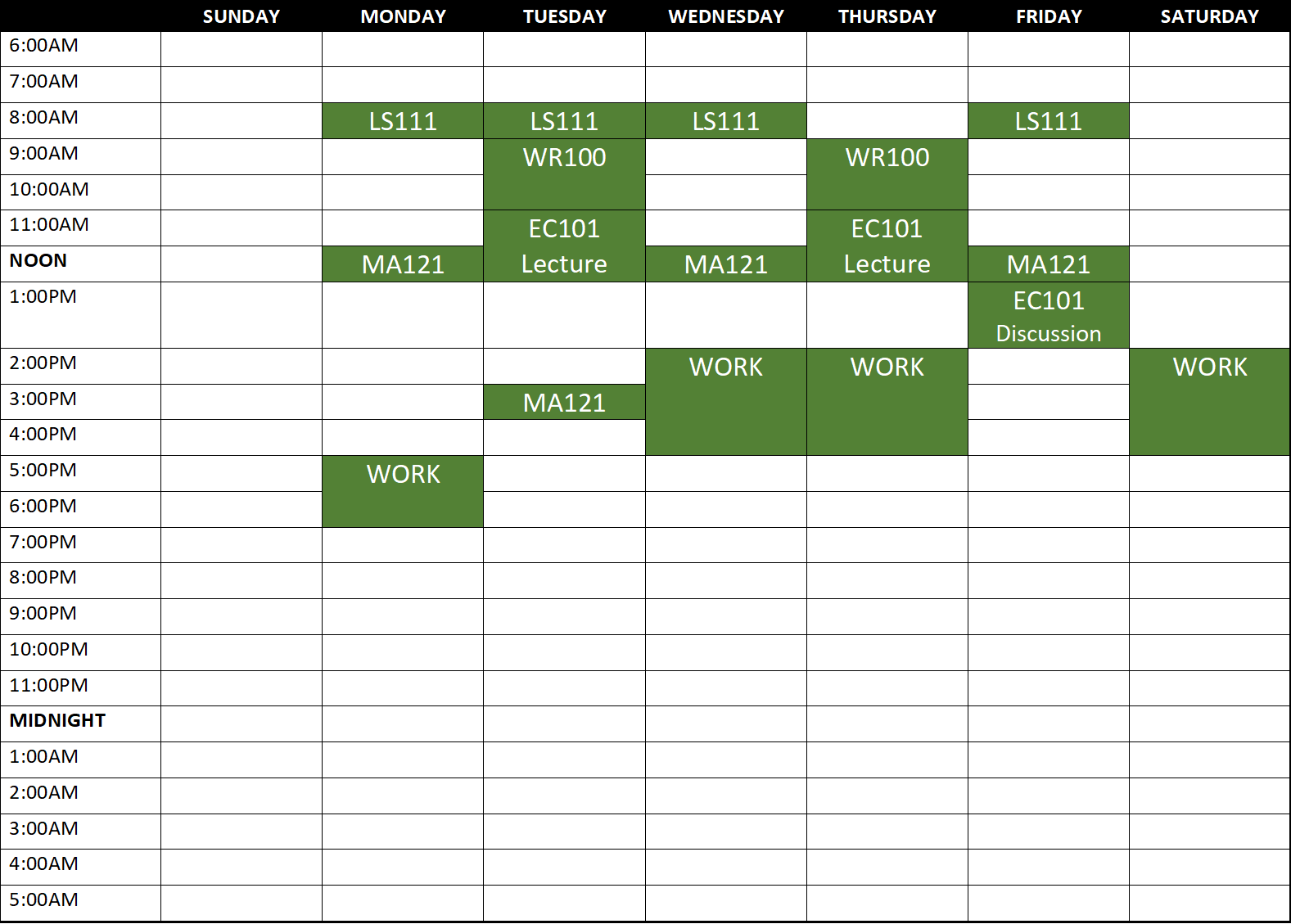 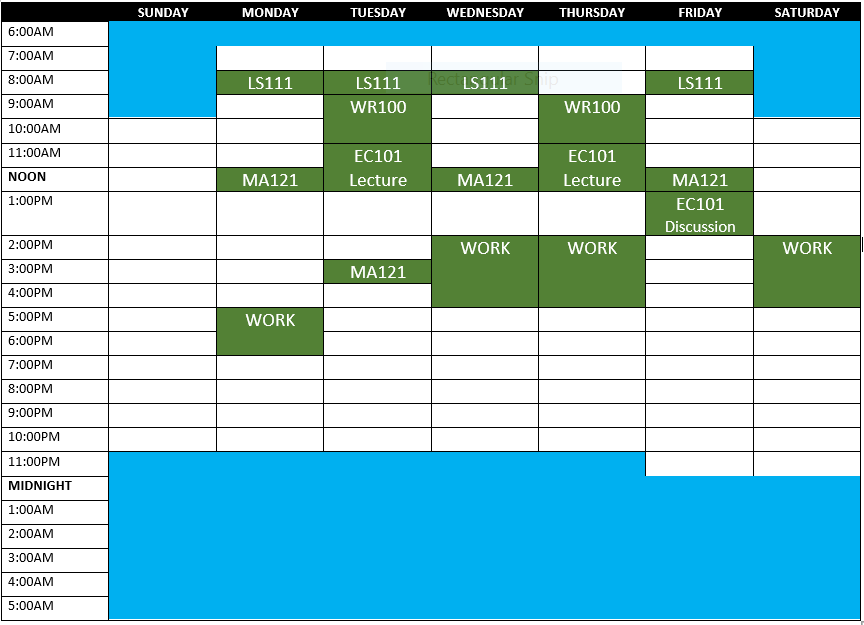 SLEEP
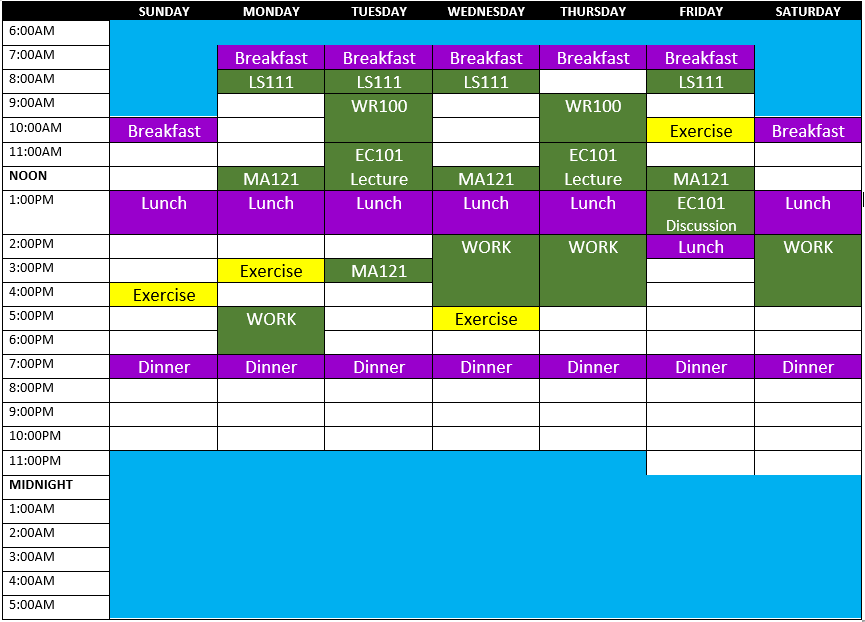 SLEEP
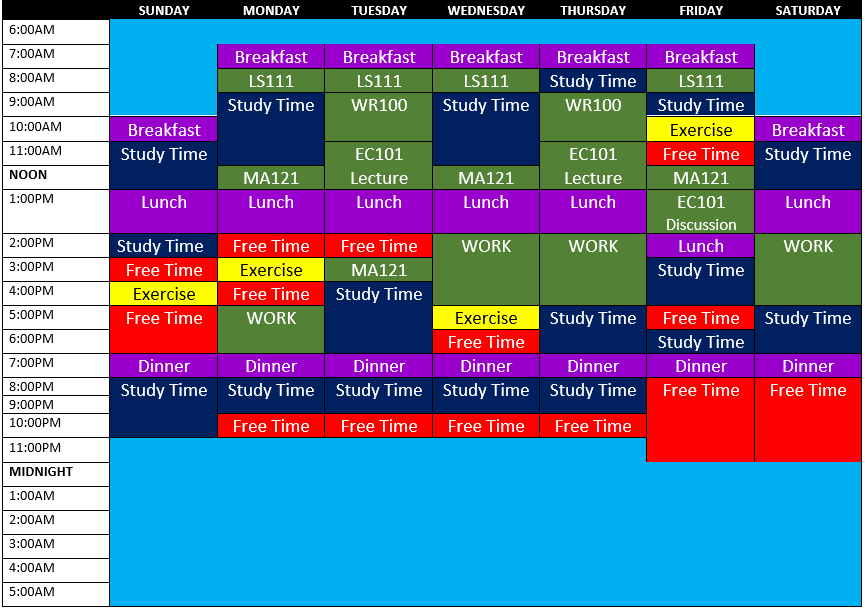 SLEEP
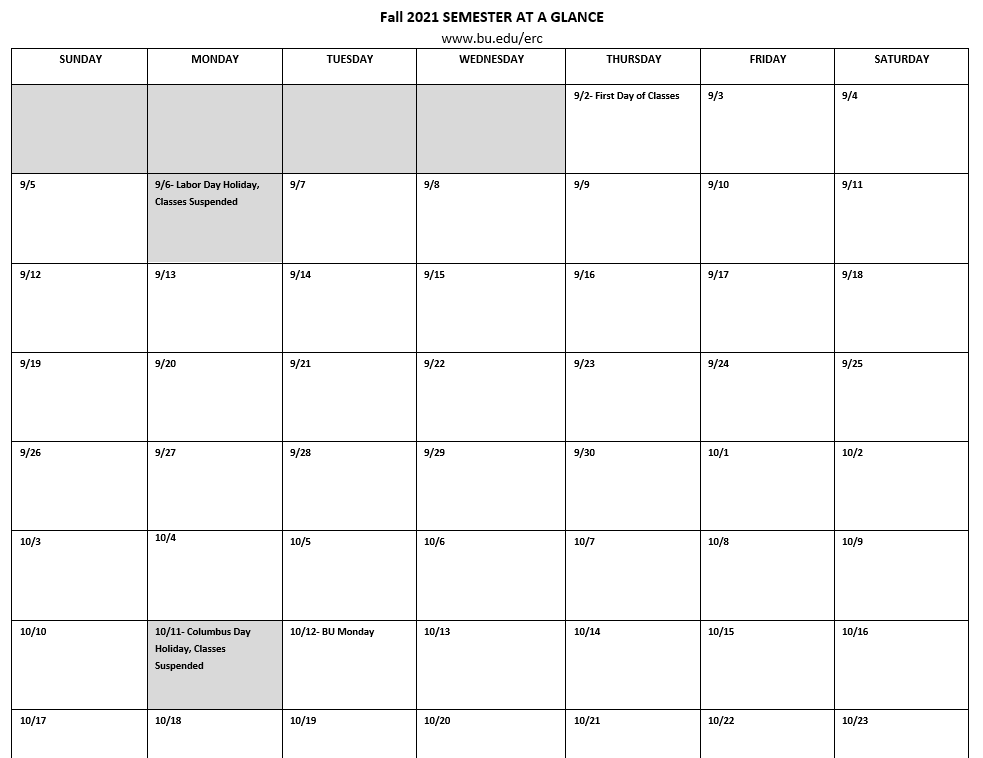 Semester at a Glance
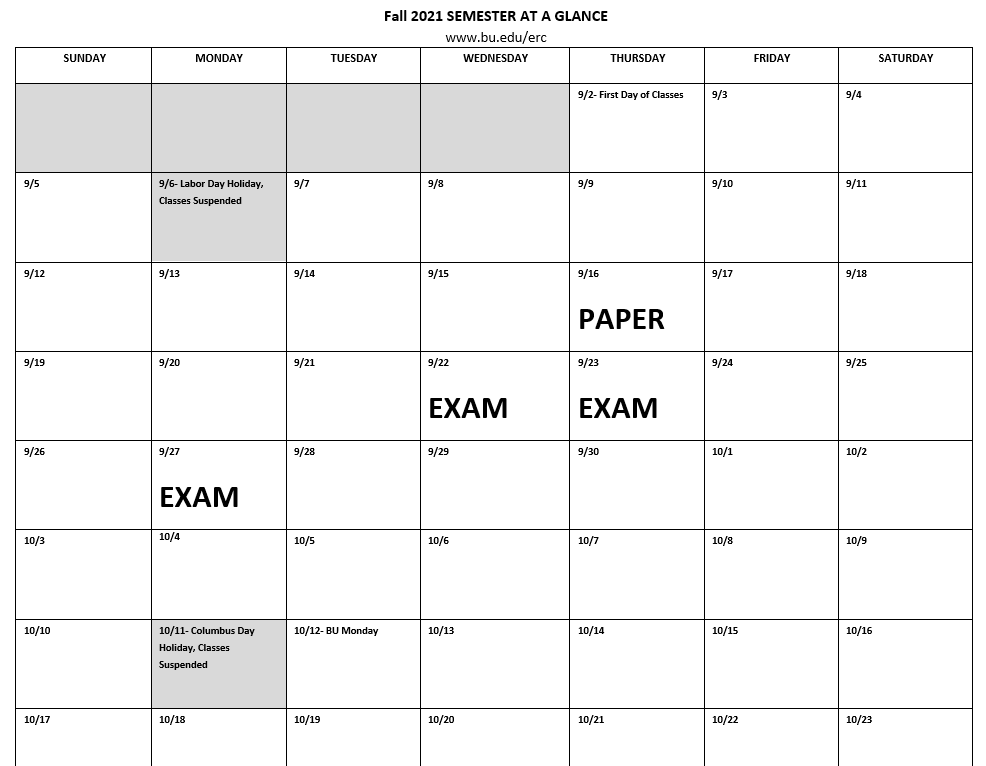 Semester at a Glance
BU Student Activities Office 
Community Service Center
BU Arts Initiative 
Howard Thurman Center
Establish connections with peers outside of the classroom
Community Involvement
International Peer Mentors
Zorka, Rishav and Zaineb
Office hours
Email etiquette 
Confusion about a topic
Requirements and expectations for assignments
Topics that you’re interested in 
The professor’s research
Exam preparation
How to improve in the course
Mentorship
Establishing Relationships with Professors
International Peer Mentors
Zorka, Rishav and Zaineb
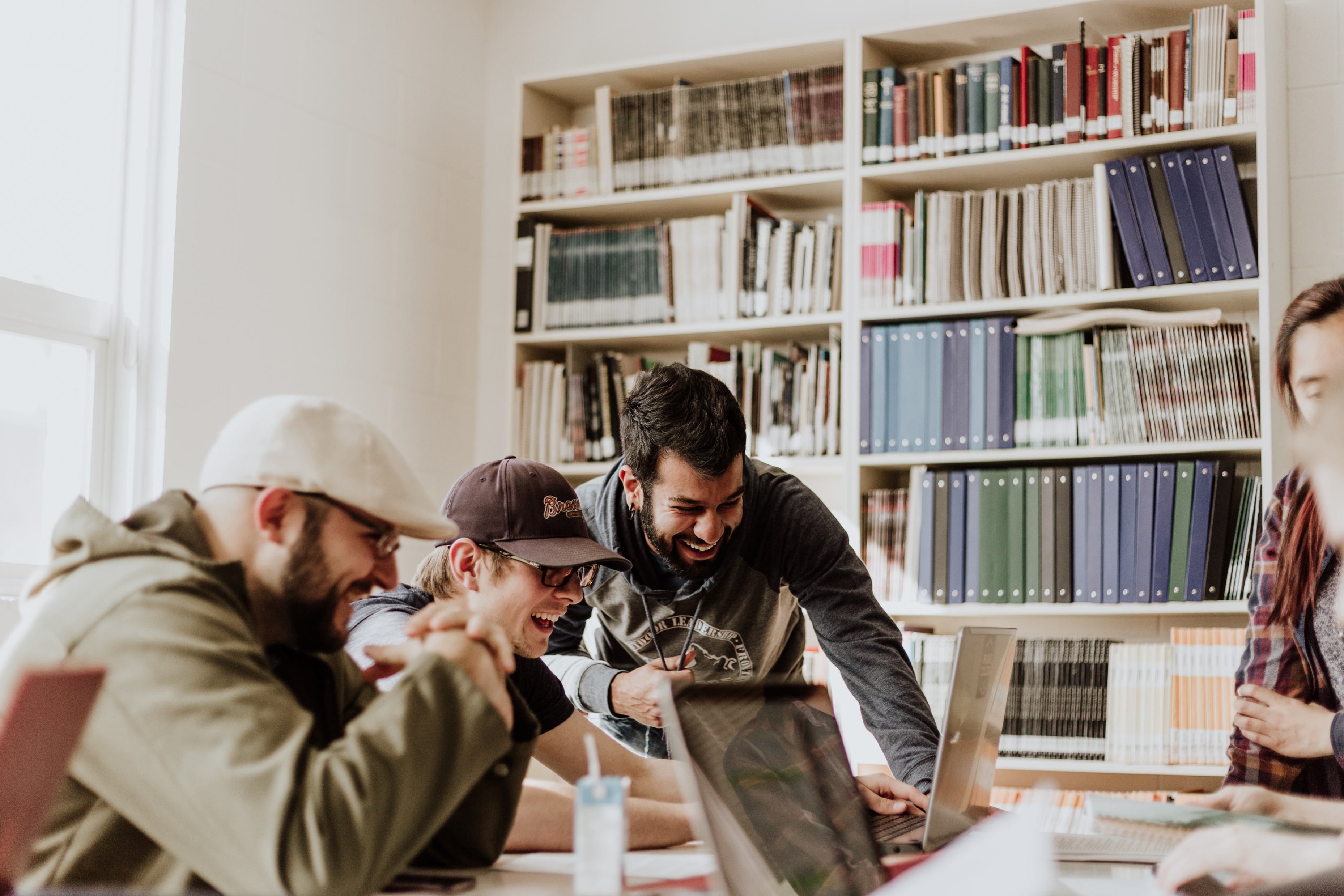 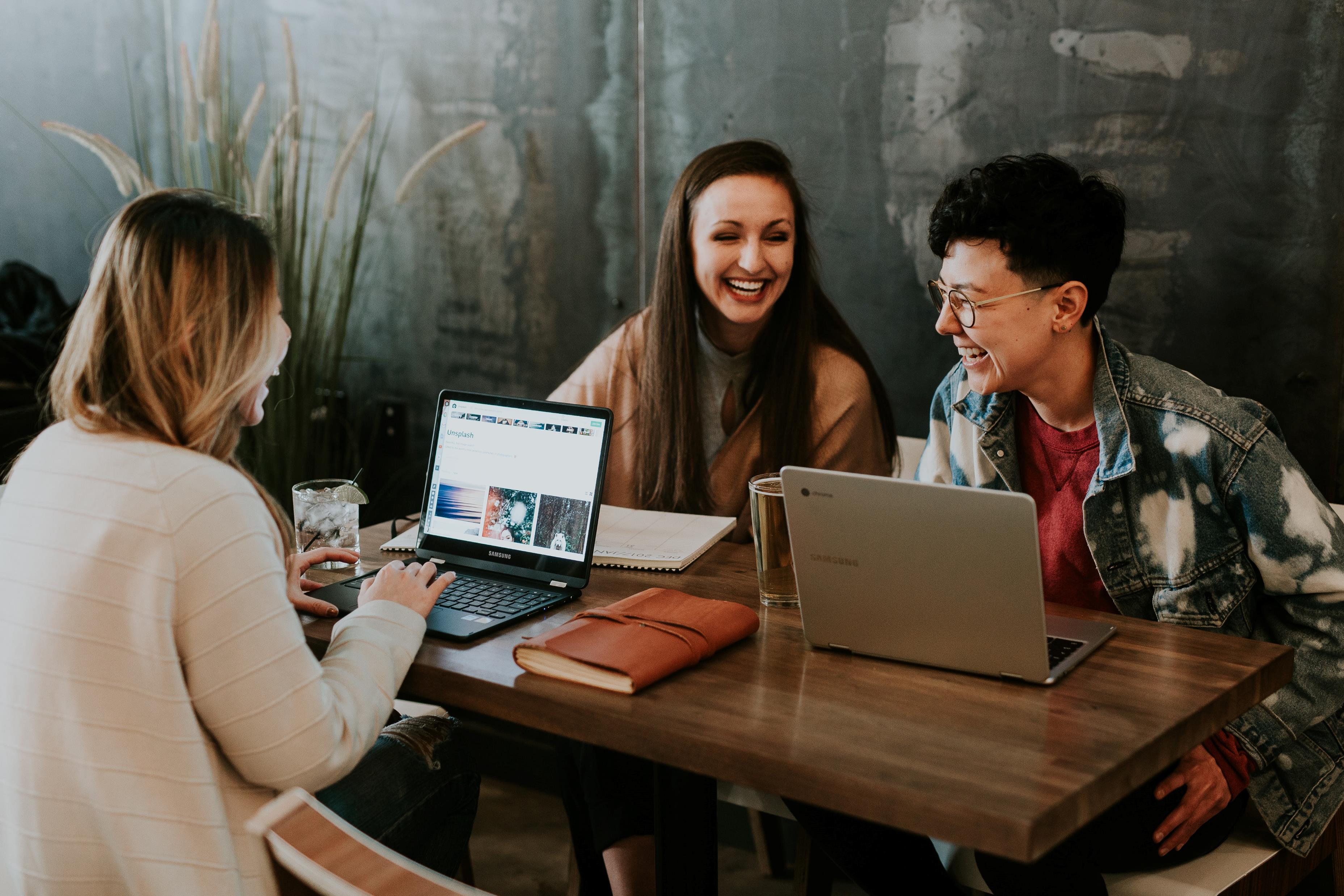 Academic Peer Support
International Peer Mentors
Zorka, Rishav and Zaineb
Breakout Rooms
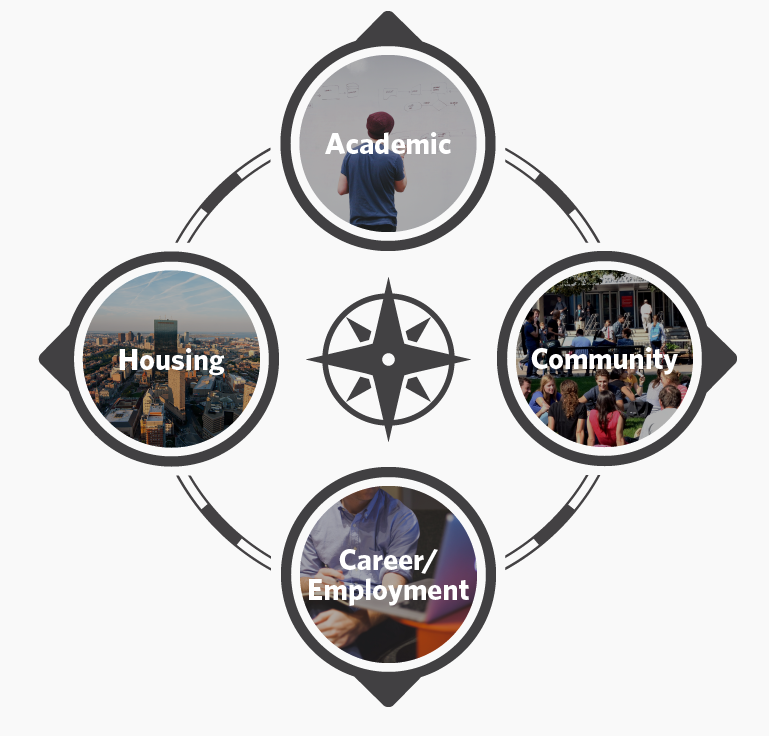 BU First ClassandCompass
Q & A
Alhola, P., & Polo-Kantola, P. (2007). Sleep deprivation: Impact on cognitive performance. Neuropsychiatric disease and treatment, 3(5), 553–567.
Anton, M. M., Spirduso, W. W., & Tanaka, H. I. R. O. F. U. M. I. (2004). Age-related declines in anaerobic muscular performance: weightlifting and powerlifting. Medicine and science in sports and exercise, 36(1), 143-147.
Armstrong (2017, August 14). The roles of glucose in the brain. Retrieved from https://healthfully.com/358622-the-roles-of-glucose-in-the-brain.html 
 Armstrong, L. E., Pumerantz, A. C., Roti, M. W., Judelson, D. A., Watson, G., Dias, J. C., Sokmen, B., Casa, D. J., Maresh, C. M., Lieberman, H., & Kellogg, M. (2005). Fluid, electrolyte, and renal indices of hydration during 11 days of controlled caffeine consumption. International journal of sport nutrition and exercise metabolism, 15(3), 252–265. https://doi.org/10.1123/ijsnem.15.3.252
Berchtold, N. C., Castello, N., & Cotman, C. W. (2010). Exercise and time-dependent benefits to learning and memory. Neuroscience, 167(3), 588–597. https://doi.org/10.1016/j.neuroscience.2010.02.050
Berman, M. G., Jonides, J., & Kaplan, S. (2008). The cognitive benefits of interacting with nature. Psychological Science,19, 1207–1212. doi:10.1111/j.1467-9280.2008.02225.x
Blumenthal, J. A., Babyak, M. A., Doraiswamy, P. M., Watkins, L., Hoffman, B. M., Barbour, K. A., ... & Sherwood, A. (2007). Exercise and pharmacotherapy in the treatment of major depressive disorder. Psychosomatic medicine, 69(7), 587.
References
Diekelmann, S., & Born, J. (2010). The memory function of sleep. Nature Reviews Neuroscience, 11, 114–126. doi:10.1038/nrn2762
Doyle, T., & Zakrajsek, T. (2019). The new science of learning: How to learn in harmony with your brain (2nd ed.). Stylus Publishing.
Epley, N., & Schroeder, J. (2014). Mistakenly seeking solitude. Journal of Experimental Psychology: General, 143(5), 1980.
Goel, N., Rao, H., Durmer, J. S., & Dinges, D. F. (2009). Neurocognitive consequences of sleep deprivation. Seminars in Neurology, 29, 320–339. doi:10.1055/s-0029-1237117
Howard, N., & Stavrianeas, S. (2017). In-season high-intensity interval training improves conditioning in high school soccer players. International journal of exercise science, 10(5), 713.
Hirshkowitz, M., Whiton, K., Albert, S. M., Alessi, C., Bruni, O., DonCarlos, L., ... & Hillard, P. J. A. (2015). National Sleep Foundation’s sleep time duration recommendations: methodology and results summary. Sleep health, 1(1), 40-43.
Jayakody, K., Gunadasa, S., & Hosker, C. (2014). Exercise for anxiety disorders: systematic review. British journal of sports medicine, 48(3), 187–196. https://doi.org/10.1136/bjsports-2012-091287
References
Johnson, D. T., & Price, J. E. (2019). Will This Be on the Test?: What Your Professors Really Want You to Know about Succeeding in College. Princeton University Press.
Kasai, N., Kojima, C., Sumi, D., Takahashi, H., Goto, K., & Suzuki, Y. (2017). Impact of 5 days of sprint training in hypoxia on performance and muscle energy substances. International journal of sports medicine, 38(13), 983-991.
Killgore W. D. (2010). Effects of sleep deprivation on cognition. Progress in brain research, 185, 105–129. https://doi.org/10.1016/B978-0-444-53702-7.00007-5
Masento, N. A., Golightly, M., Field, D. T., Butler, L. T., & van Reekum, C. M. (2014). Effects of hydration status on cognitive performance and mood. The British journal of nutrition, 111(10), 1841–1852. https://doi.org/10.1017/S0007114513004455
McGuire, S. Y. (2018). Teach Yourself How to Learn: Strategies You Can Use to Ace Any Course at Any Level. Stylus Publishing. 
Medina, J. (2008). Brain rules: 12 principles for surviving and thriving at work, home, and school. Pear Press.
References
Nelson, M. E., Rejeski, W. J., Blair, S. N., Duncan, P. W., Judge, J. O., King, A. C., ... & Castaneda-Sceppa, C. (2007). Physical activity and public health in older adults: recommendation from the American College of Sports Medicine and the American Heart Association. Circulation, 116(9), 1094.
Penedo, F. J., & Dahn, J. R. (2005). Exercise and well-being: a review of mental and physical health benefits associated with physical activity. Current opinion in psychiatry, 18(2), 189–193. https://doi.org/10.1097/00001504-200503000-00013
Pilcher, J. J., & Walters, A. S. (1997). How sleep deprivation affects psychological variables related to college students’ cognitive performance. Journal of American College Health, 46, 121–126. doi:10.1080/07448489709595597
Rasch, B., & Born, J. (2013). About sleep’s role in memory. Physiological Review, 93, 681–766. doi:10.1152/physrev.00032.2012
Sandstrom, G. M., & Dunn, E. W. (2014). Social Interactions and Well-Being: The Surprising Power of Weak Ties. Personality and Social Psychology Bulletin, 40(7), 910–922. https://doi.org/10.1177/0146167214529799
Verleger, R., Rose, M., Wagner, U., Yordanova, J., & Kolev, V. (2013). Insights into sleep’s role for insight: Studies with the number reduction task. Advances in Cognitive Psychology, 9, 160–172. doi:10.5709/acp-0143-8
References